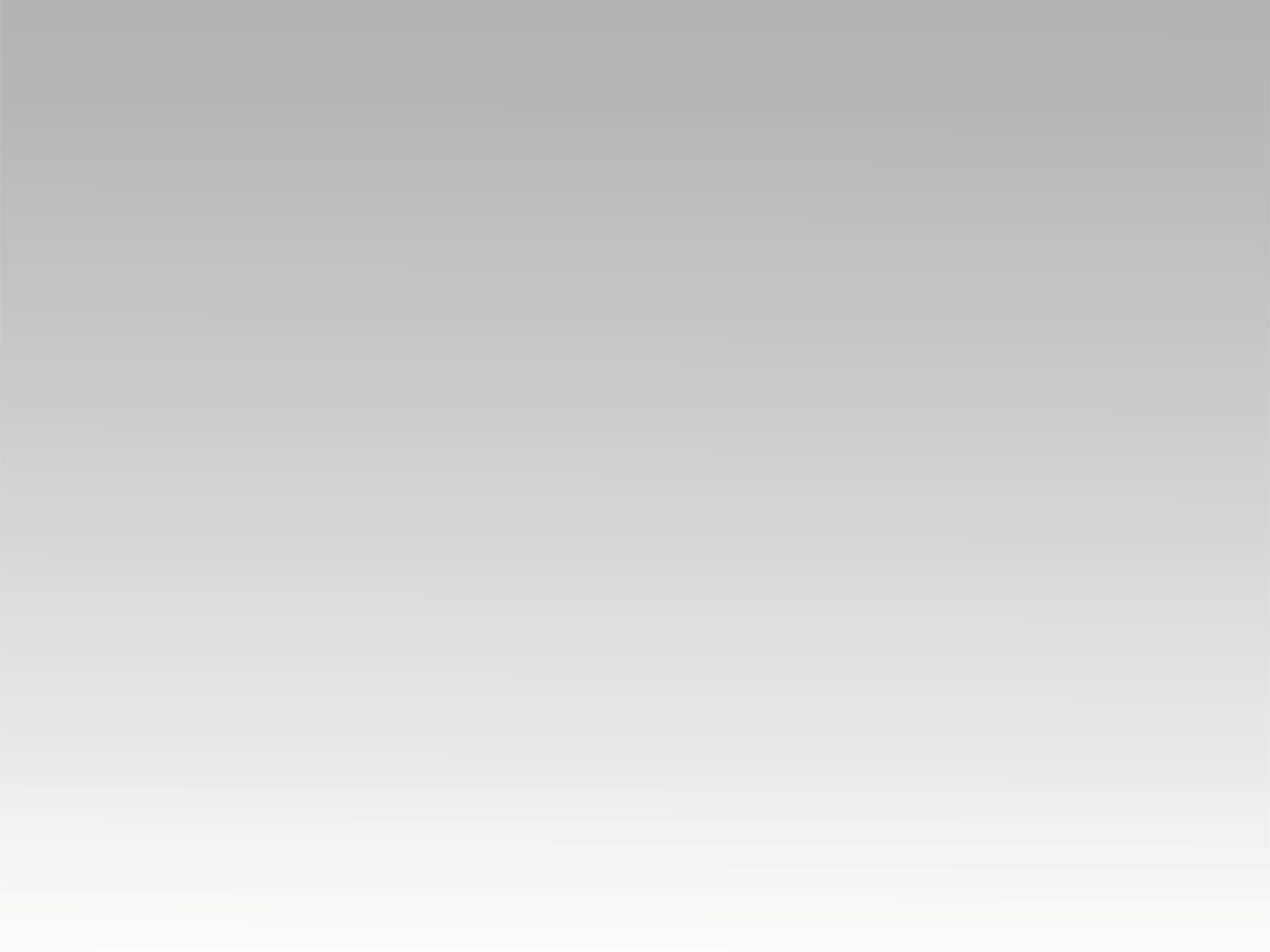 تـرنيــمة
نباركك يا مليك المجد
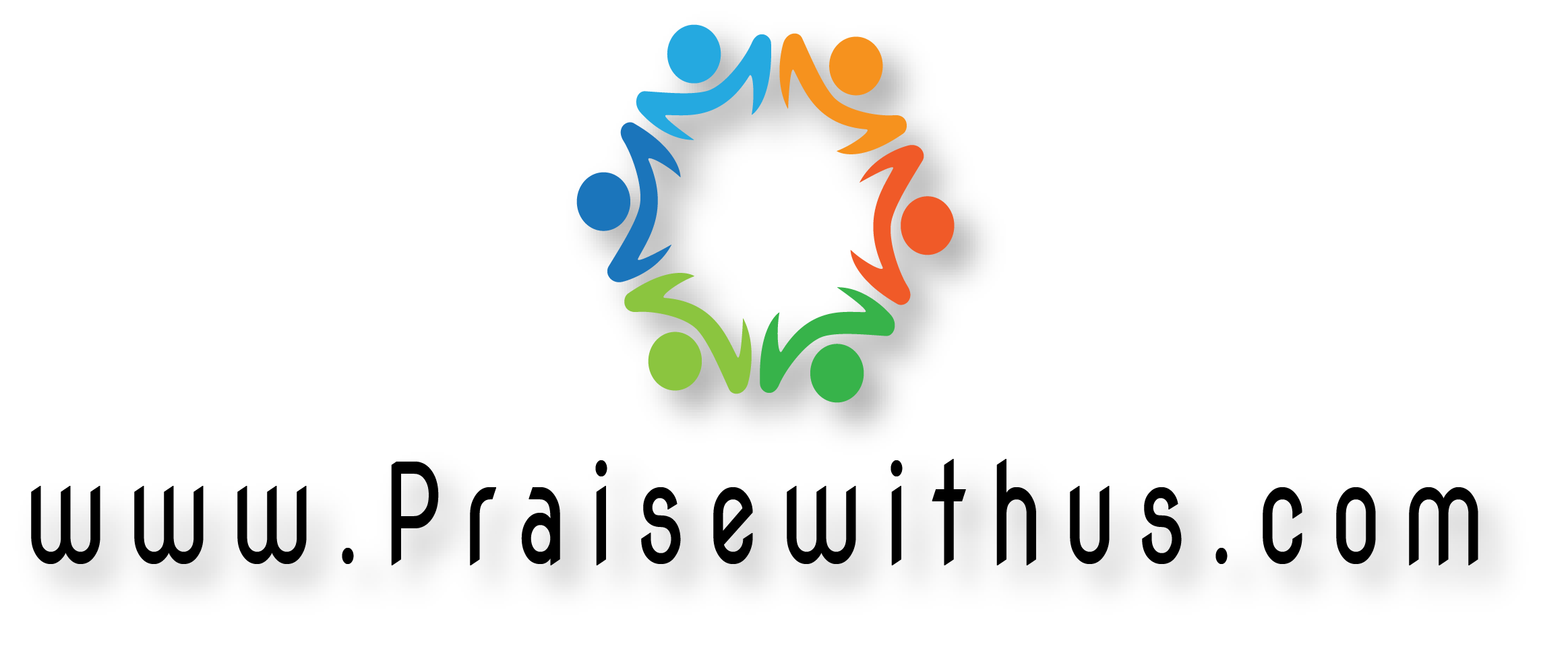 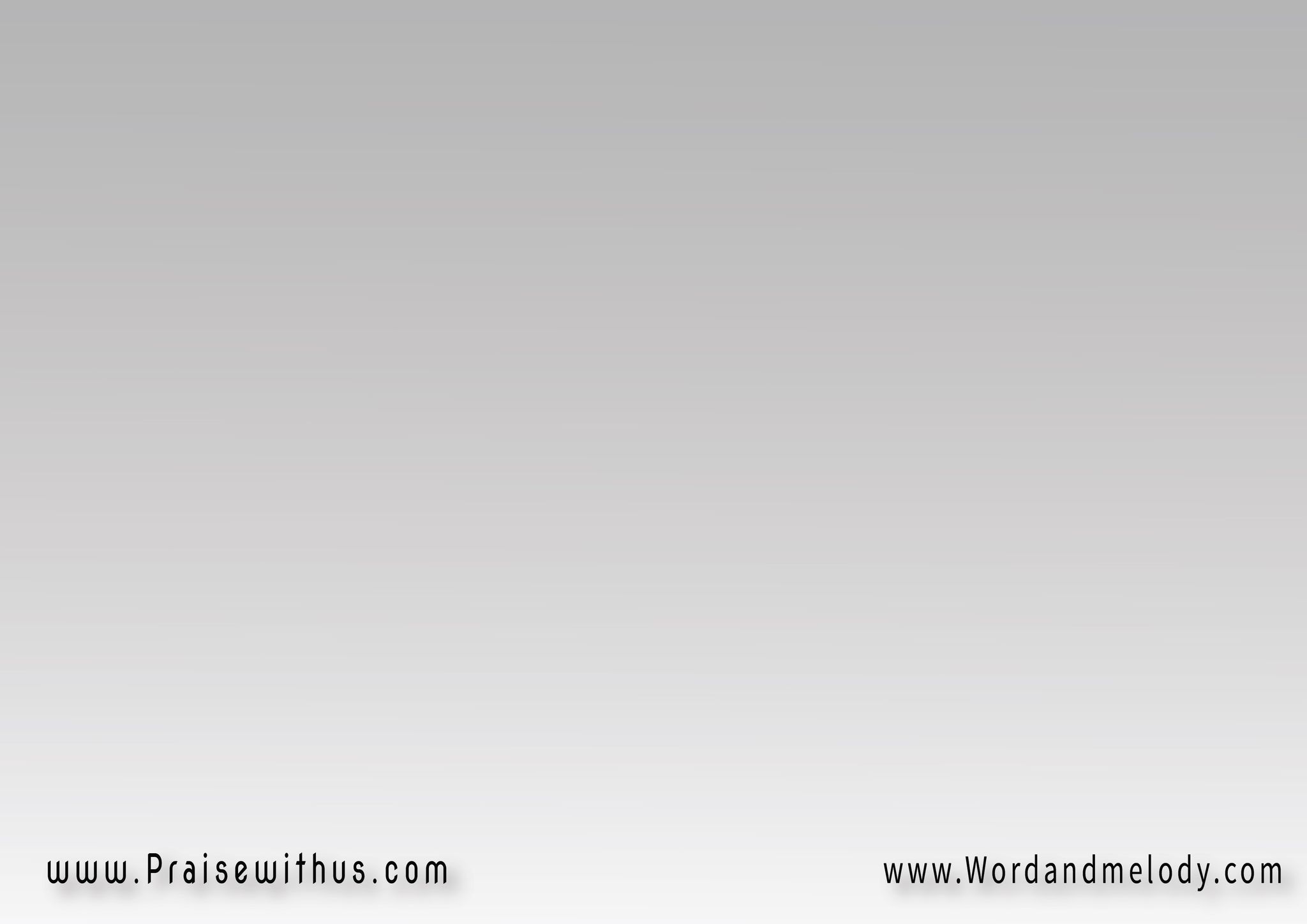 نباركك يا مليك المجدربنا وولينا إلي الأبدقد إرتفعت رأساً على الجميعلك يا رب القوة والسلطان
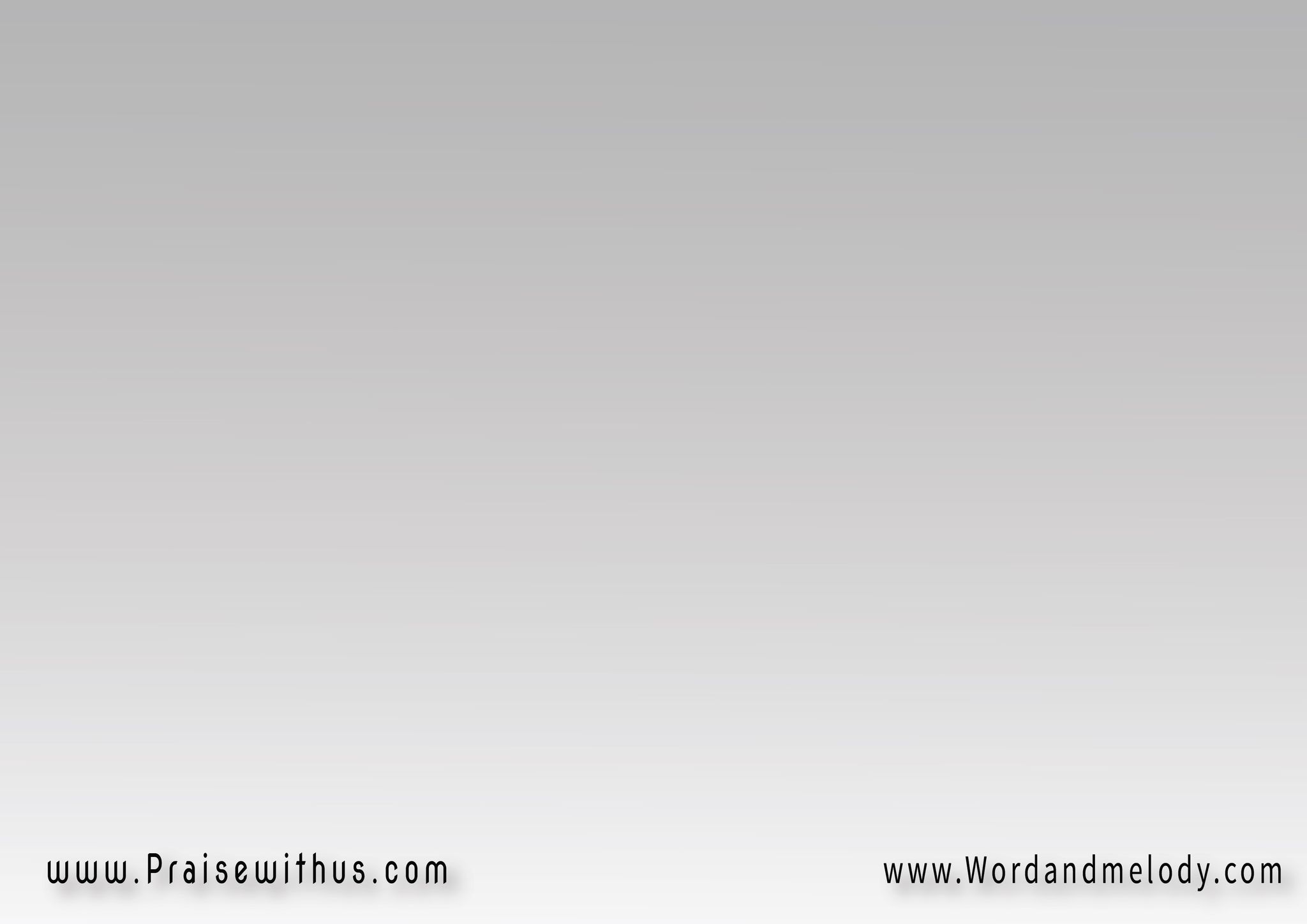 يسوع نرفع اسمك عالياًيسوع نرفع اسمكفوق كل اسم
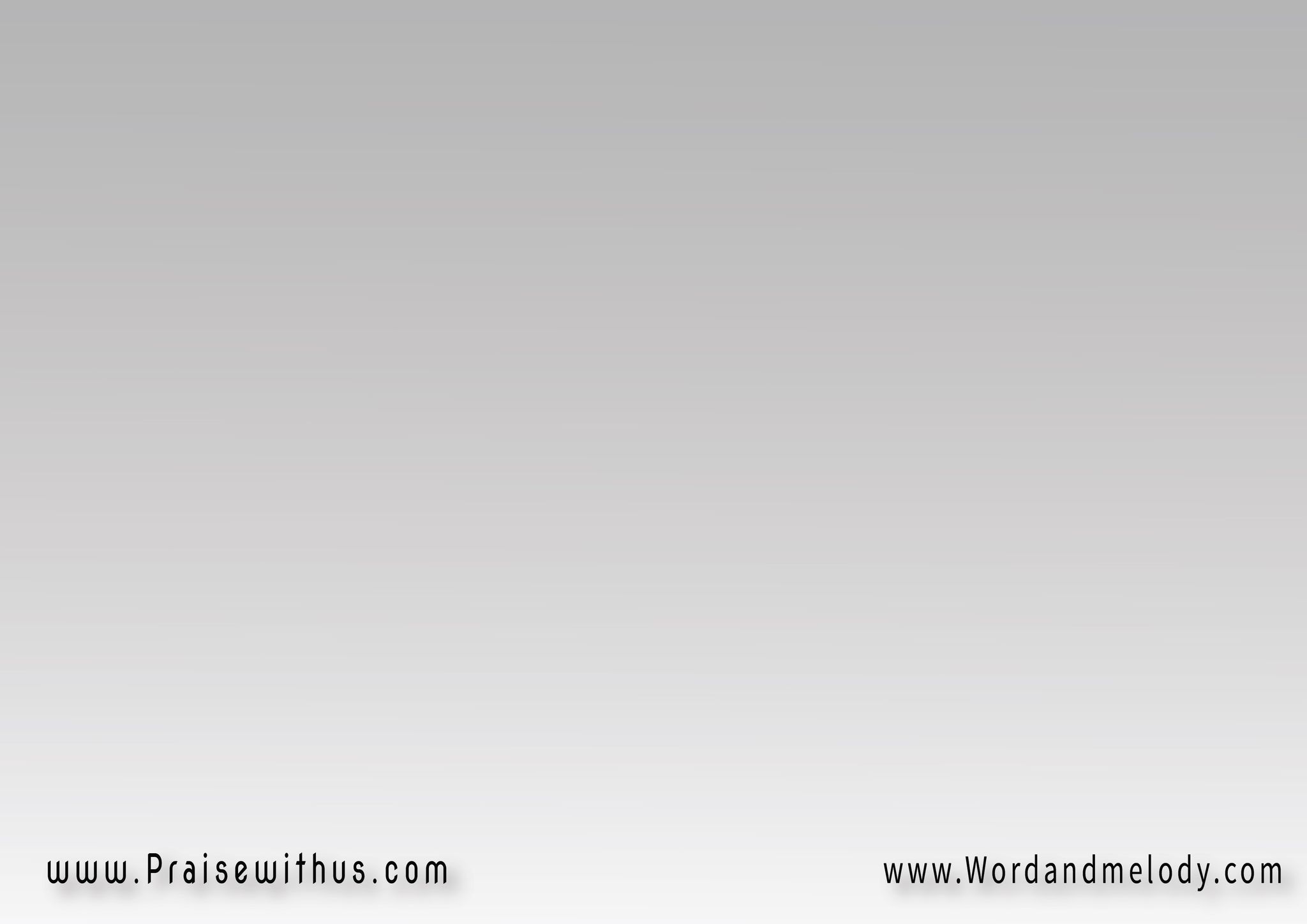 فالبهاء والجلال 
لــــك وحــــدكيســـــــــــوعنبارك اسمك
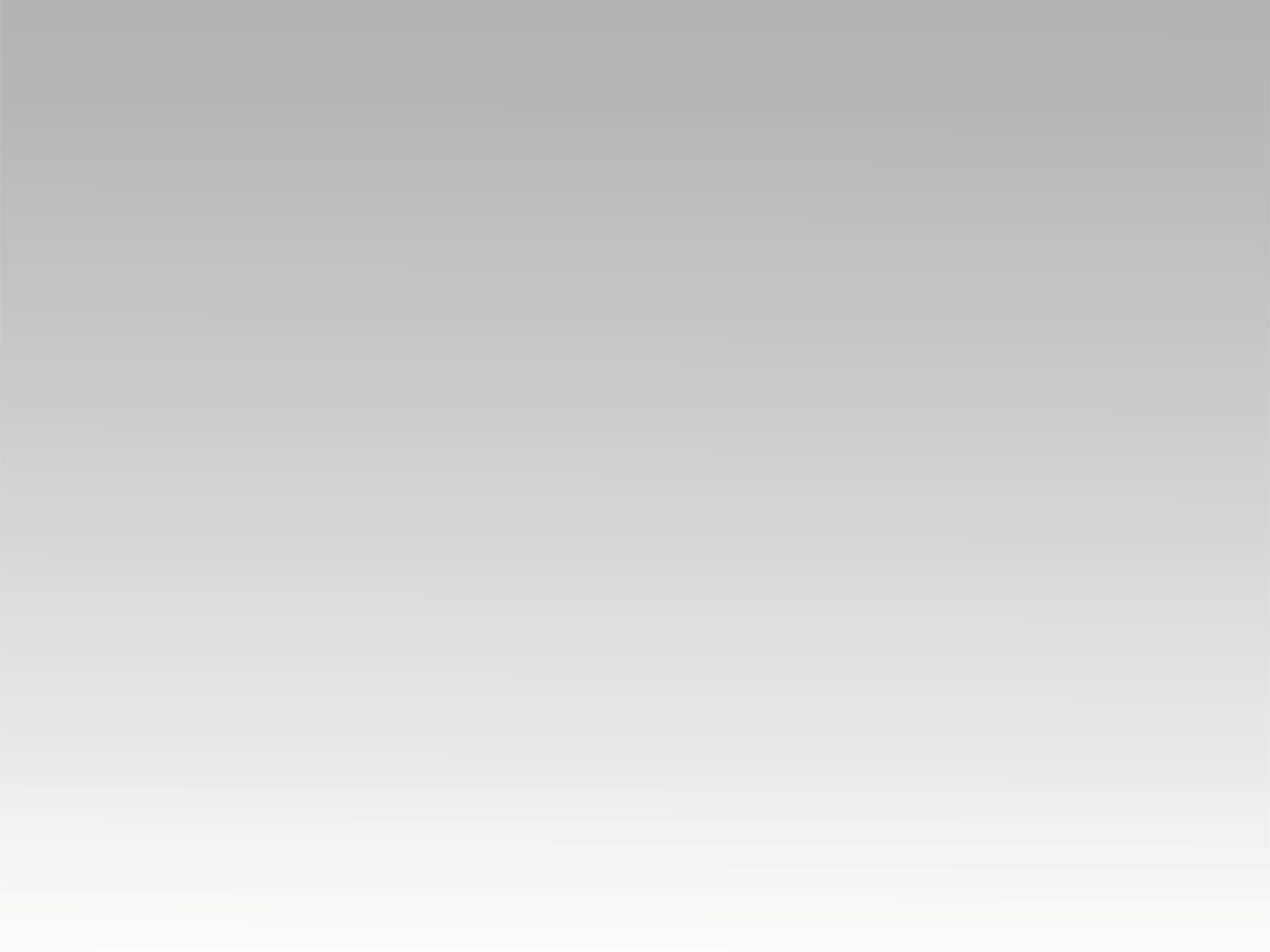 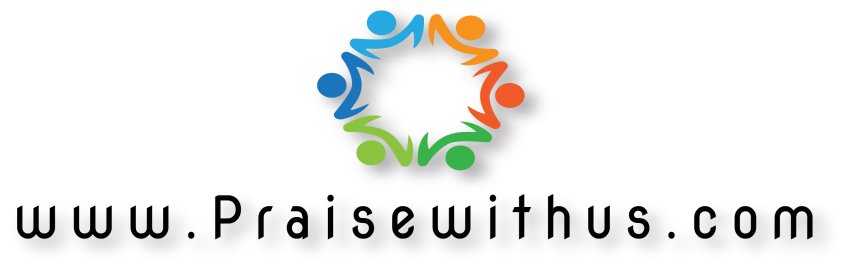